Jermyn Borough 	Council Meeting
10/21/21
Meeting Agenda
OCTOBER 21,2021
CALL TO ORDER
PLEDGE OF ALLEGIANCE
ROLL CALL
PREVIOS MEETING MINUTES(9/16/21)
TREASURER REPORT/BILLS PAYABLE
CORRESPONDENCE
PUBLIC COMMENT
PROFESSIONAL REPORTS
COMMITTEE REPORTS
BRIDGE STREET NO PARKING ORD
ANDREW FORD ( AT REQUEST OF CINDY)
CIVIL SERVICE COMM
BACON STREET PROJECT
DWIGHT PAVING
BOROUGH MANAGER POSITION
SEC/TREASURER POSITION APPOINTMENT
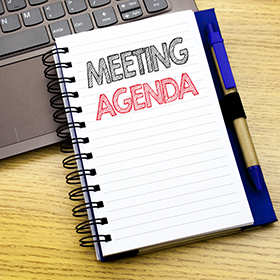 Treasurer’s report
10/21/21
ASSETS
Checking/Savings

American Rescue Plan Fund 		95,750.37
Capital Reserve - DPW 			10,524.40
Capital Reserve - Police 			4,486.82
Crime Watch Fund 				222.69
General Fund - Community 		147,578.32
General Fund - FNB 				4,294.58
Holiday Lights Fund 				940.14
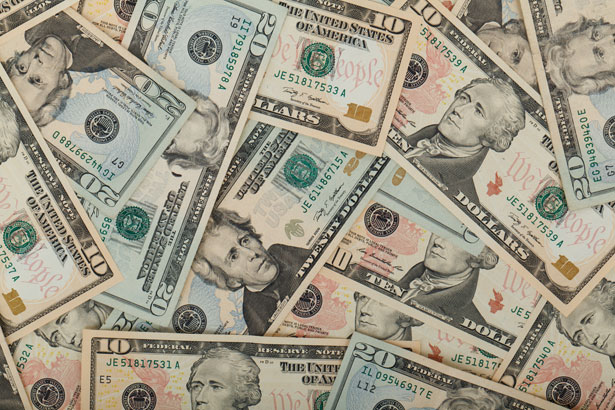 Treasurer’s report
Investment - General Fund 		1,001.57
Investment - Liquid Fuels 			33,815.49
Investment - Paving Fund 			1,011.93
Investment - Recycling 			5,003.63
Investment - Refuse 				2,600.31
Liquid Fuels - FNB 				32,581.84
Petty Cash 						231.00
Recreations Fund 				15,474.25
Recycling - Community 			8,673.76
Refuse Checking - FNB 			85,001.21

Total Checking/Savings 			449,192.31
Treasurer’s report
200000 · Accounts Payable 		76,902.01
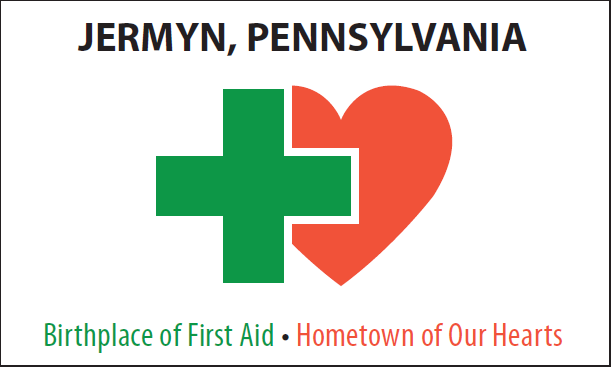